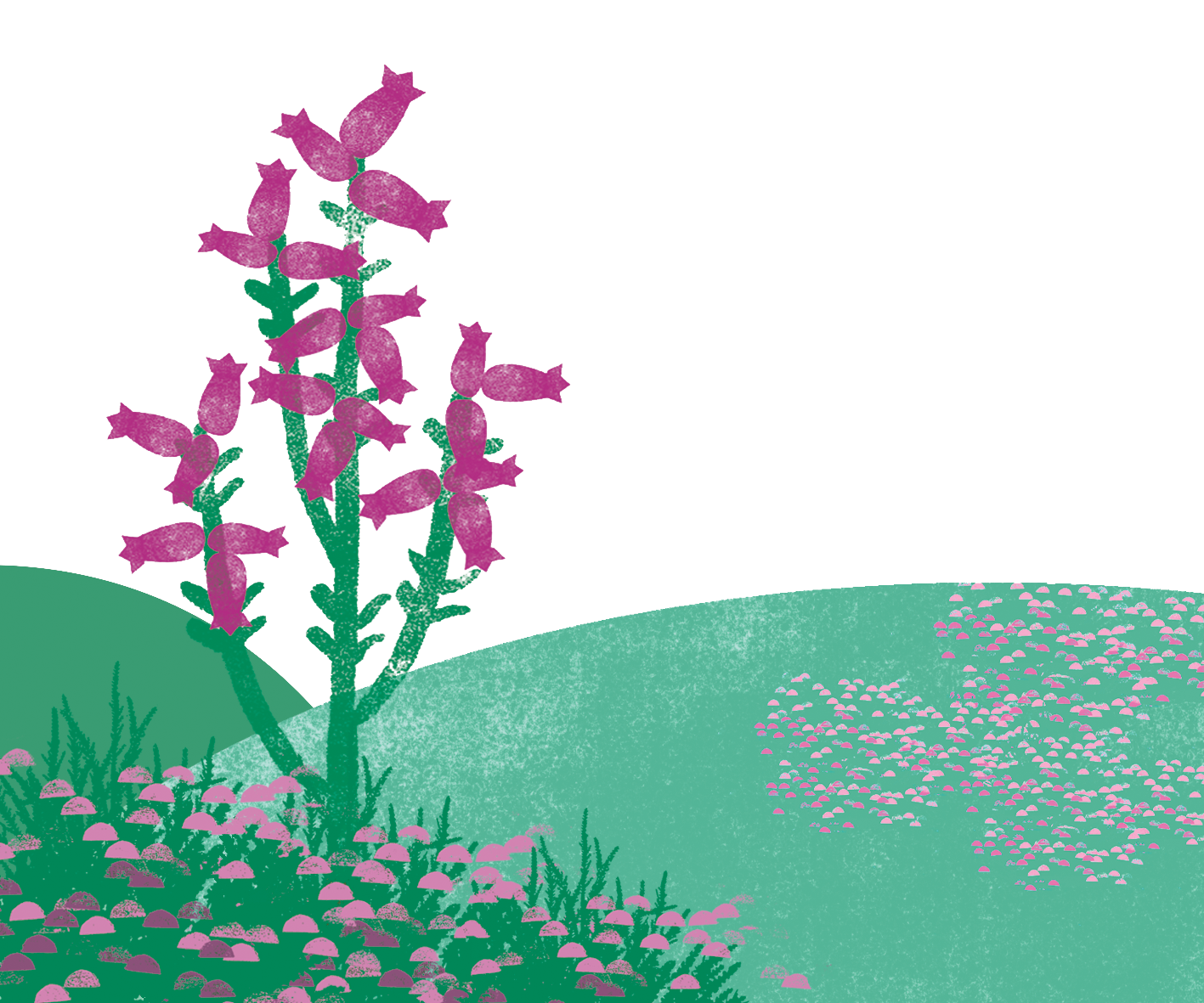 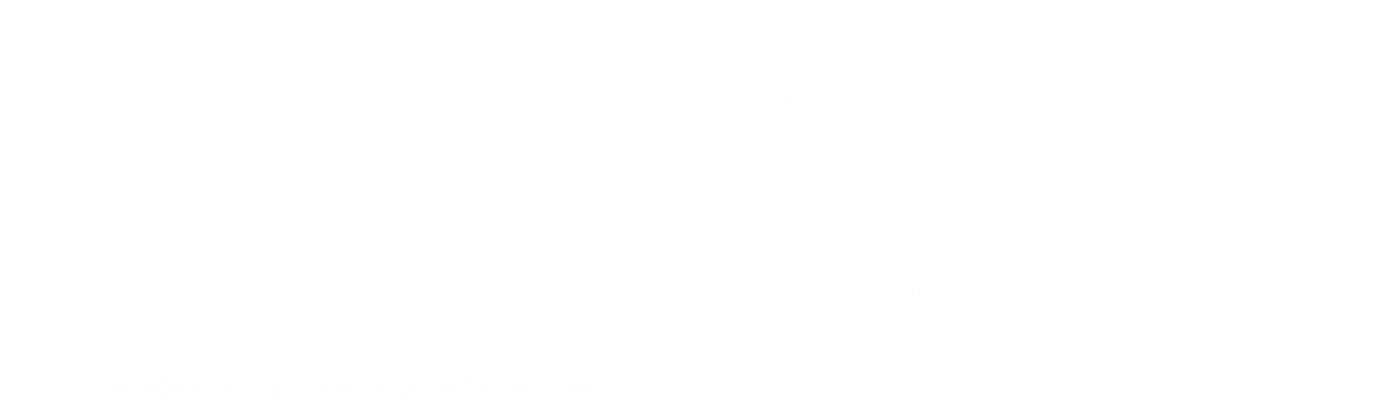 Getting all children to read well, quickly.
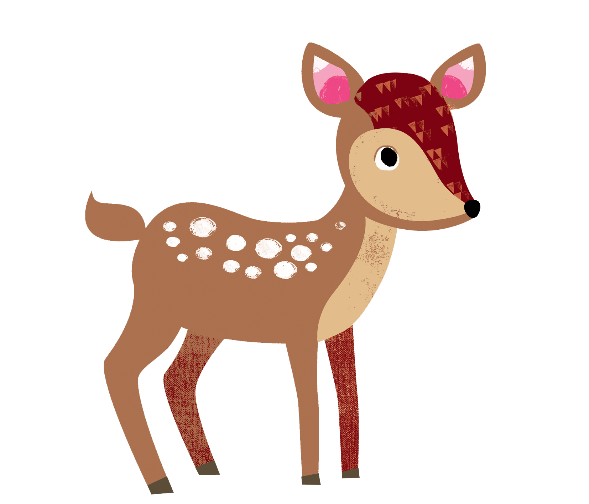 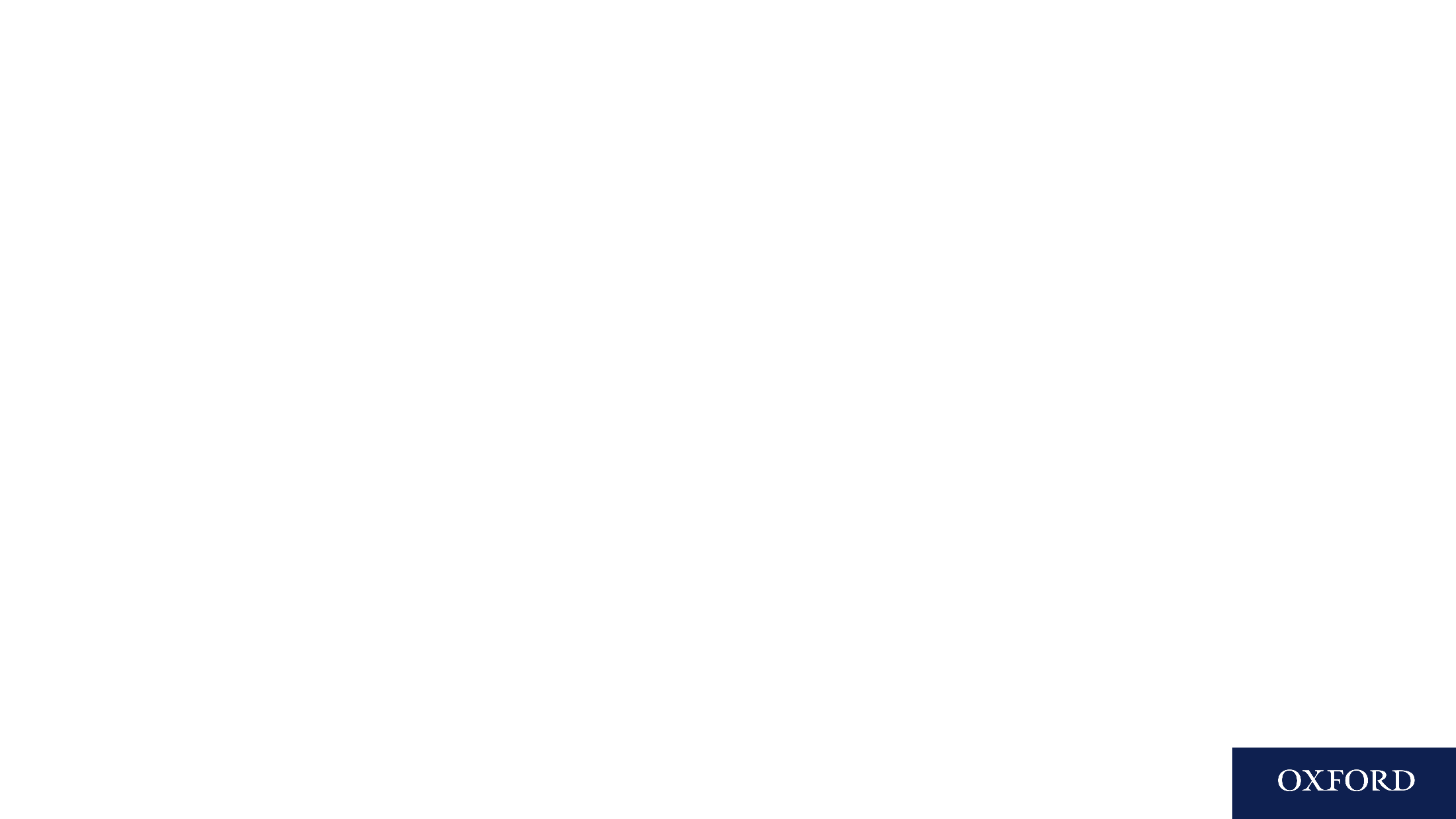 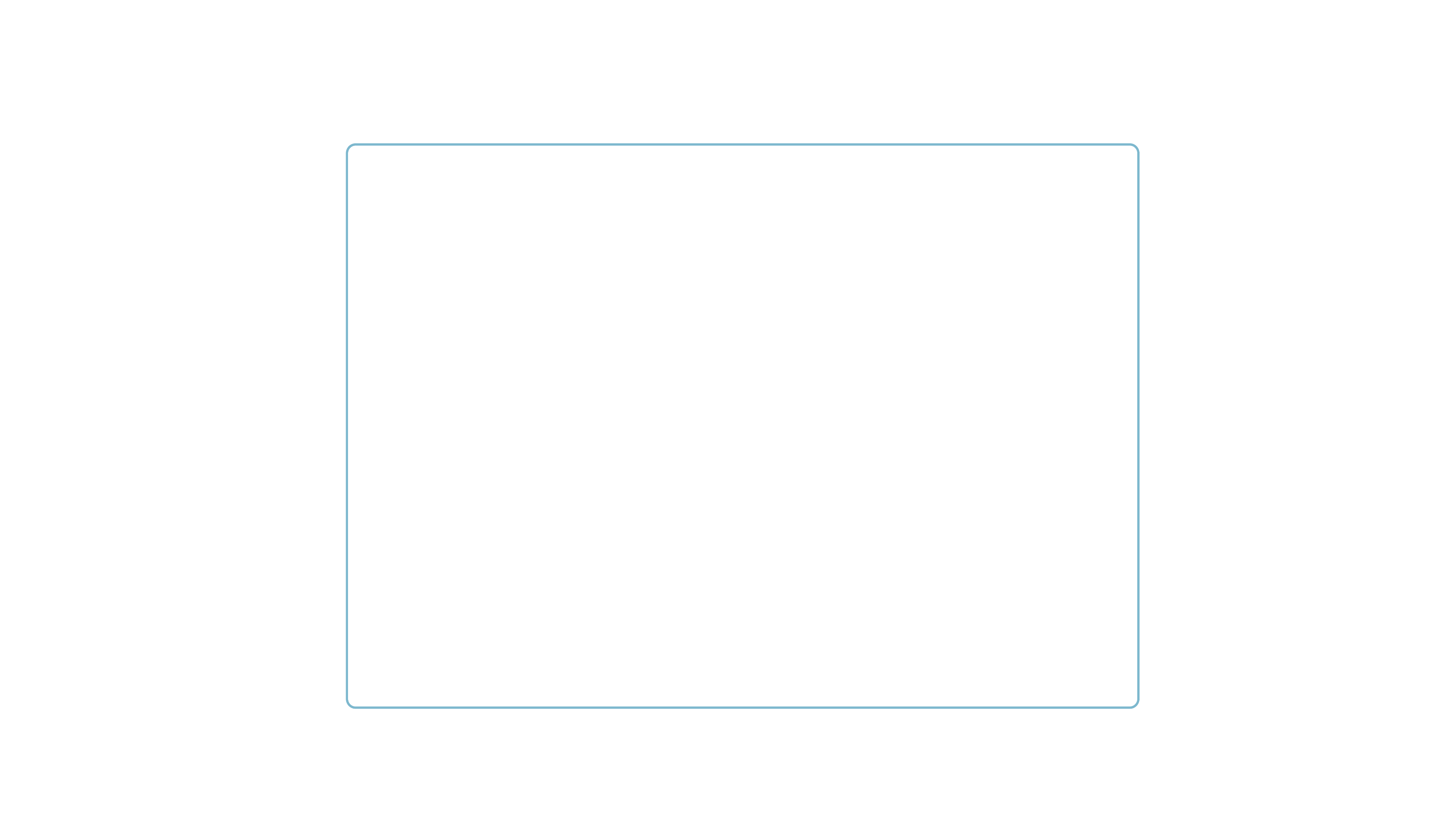 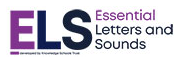 What are we going to cover?
What is Phonics? 
What is Essential Letters and Sounds?
How we teach phonics
Getting children ready to read
Supporting your child with reading at home
Pronouncing pure sounds
Using the letter formations and spelling sequence to support writing at home
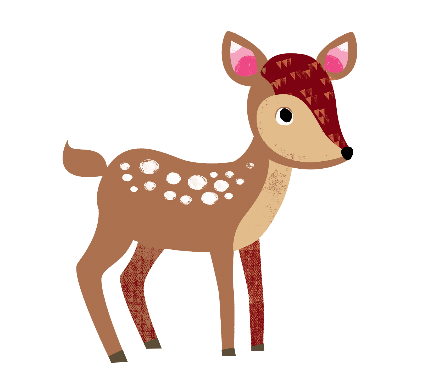 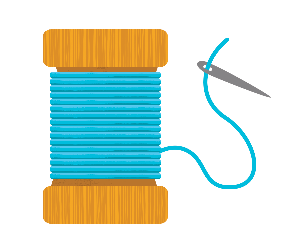 © Oxford University Press 2021
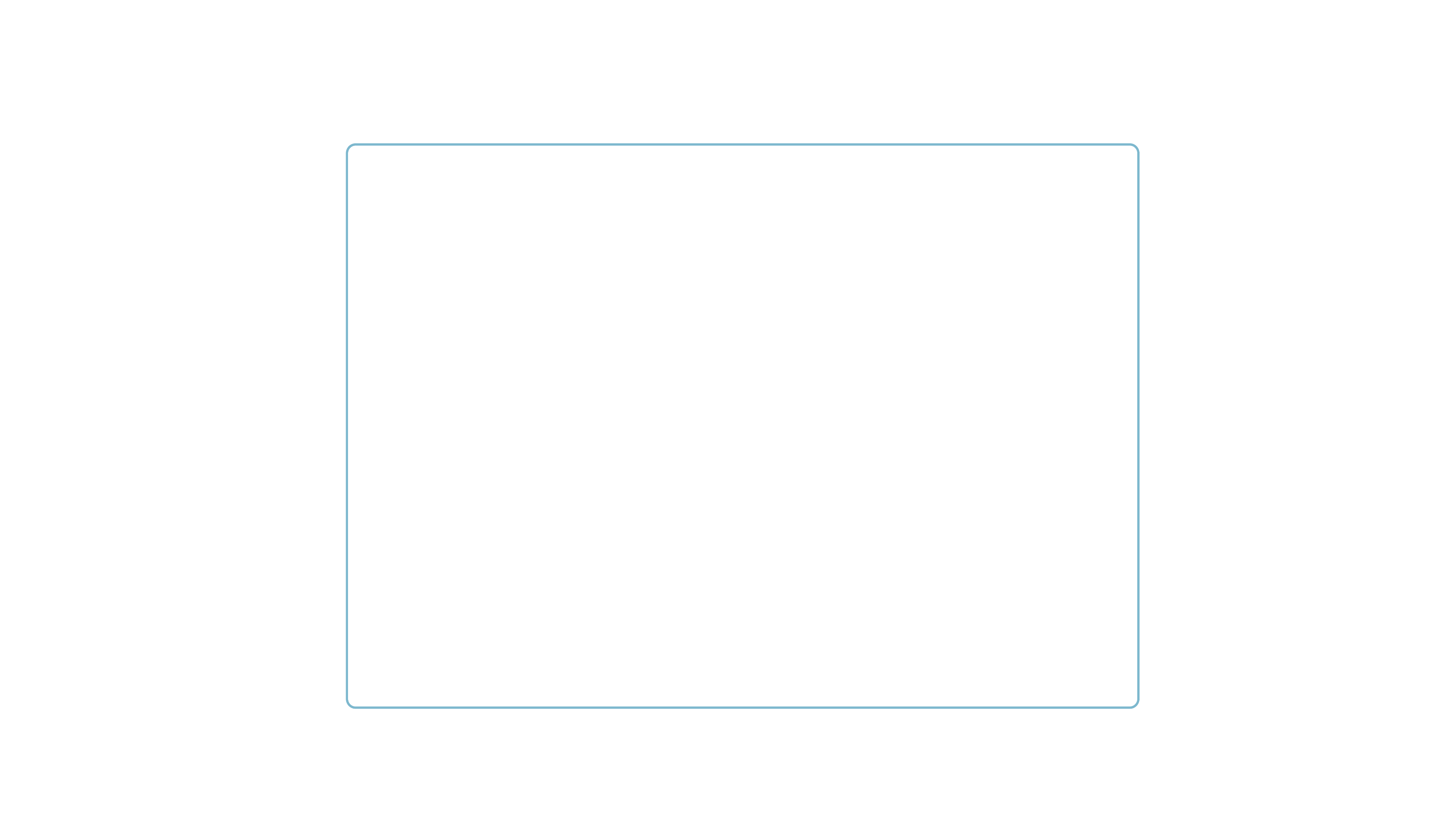 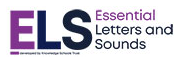 What is Phonics?
A method of teaching beginners to read and pronounce words by learning to associate letters or letter groups with the sounds they represent. 

There are 44 main sounds in the English Language. Each sound is represented by a grapheme (the written representation of a sound).
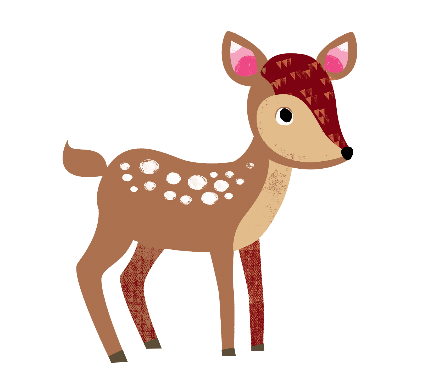 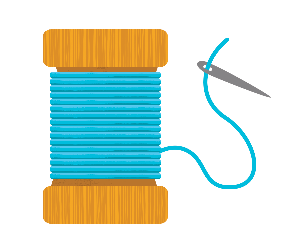 © Oxford University Press 2021
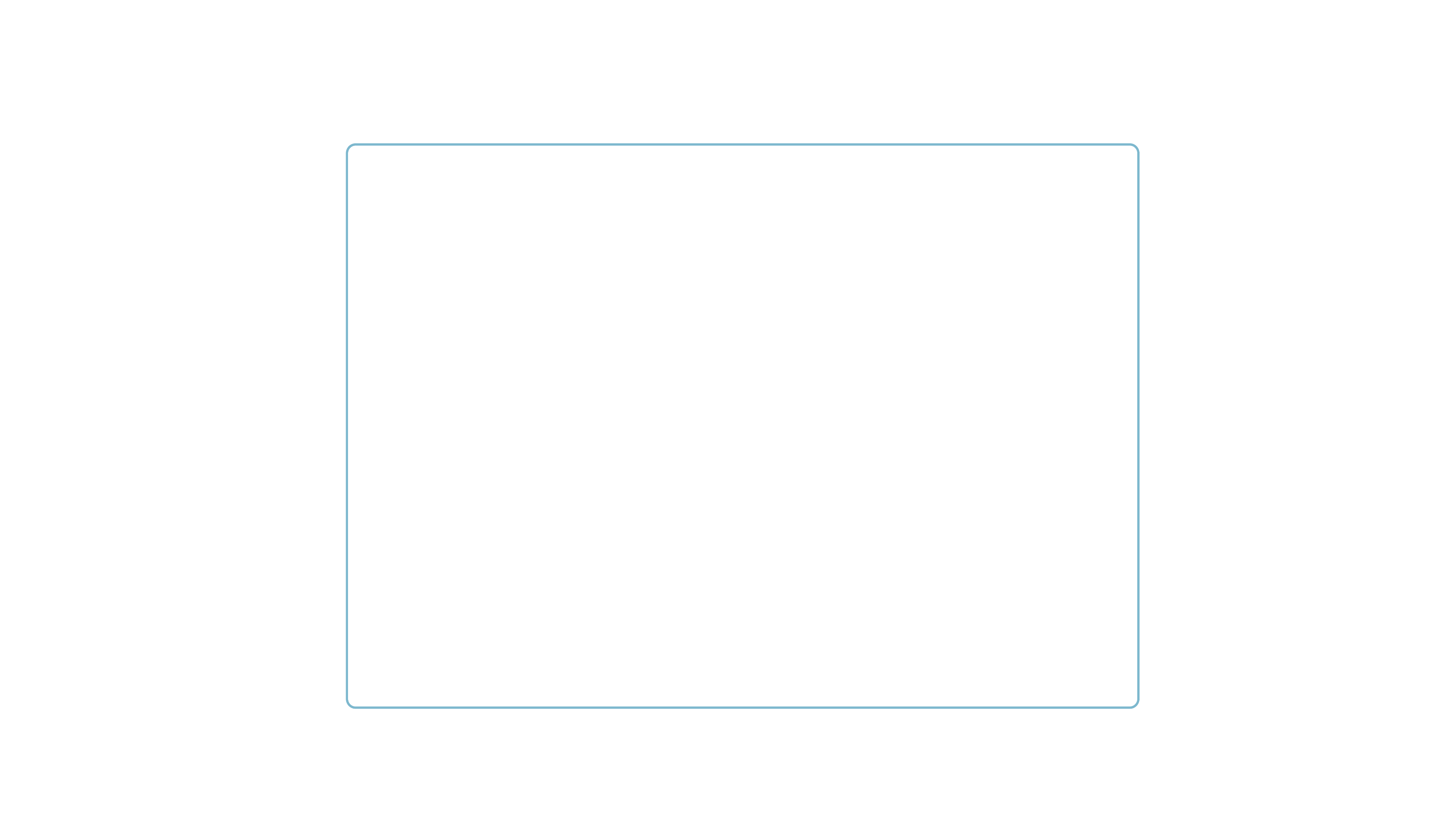 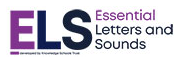 What is Phonics?
Phoneme: the smallest single identifiable sound in a word. 
For example, in the word 'cat' there are three phonemes c/a/t.

Grapheme: the written representation of a sound. 

Digraph: two letters making one sound. For example, /sh/ in the word 'shop'. 

Trigraph: three letters making one sound. For example, /igh/ in the word 'night'. 

Split digraph: two vowel letters split but are split by one or more consonants. For example, /a-e/ in the word 'cake'.
© Oxford University Press 2021
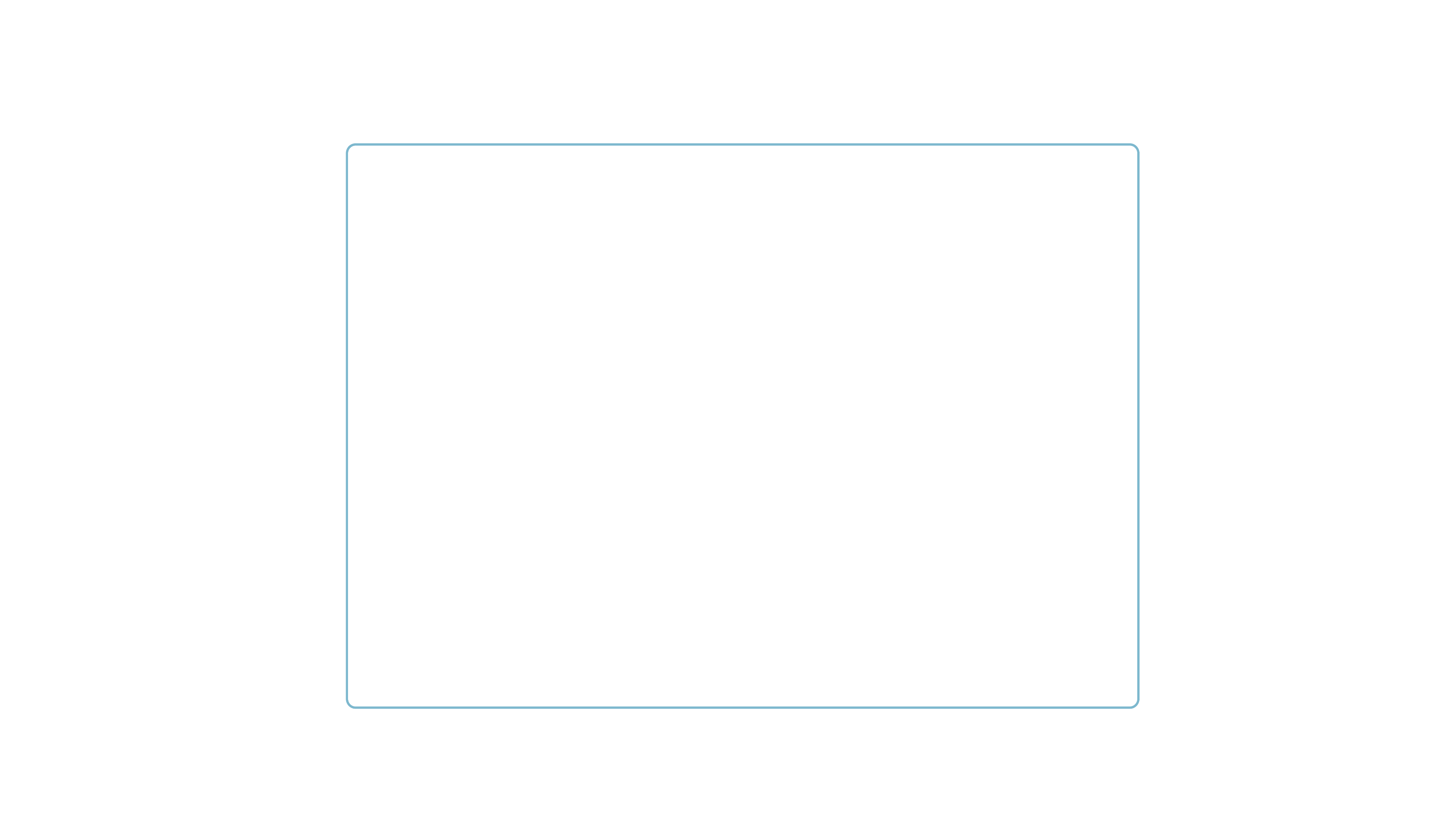 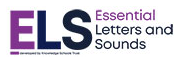 What is ELS?
Essential Letters and Sounds (ELS) is our chosen phonics programme

Children will experience the joy of books and language whilst rapidly acquiring the skills they need to become fluent independent readers and writers.
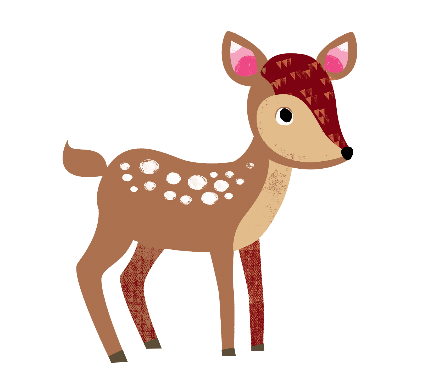 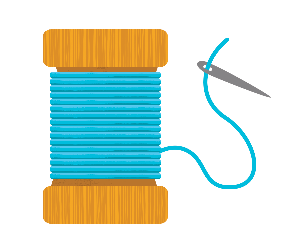 © Oxford University Press 2021
[Speaker Notes: We use phonemes and graphemes to teach children the code of our language. 
English is one of the most challenging languages to learn as there are so many ways to spell the sounds of our language.

We teach children to decode words – by identifying each of the written sounds within the word before blending them together to read the word. This is a challenging process for children to learn and takes time to master. When they are able to decode and blend to....]
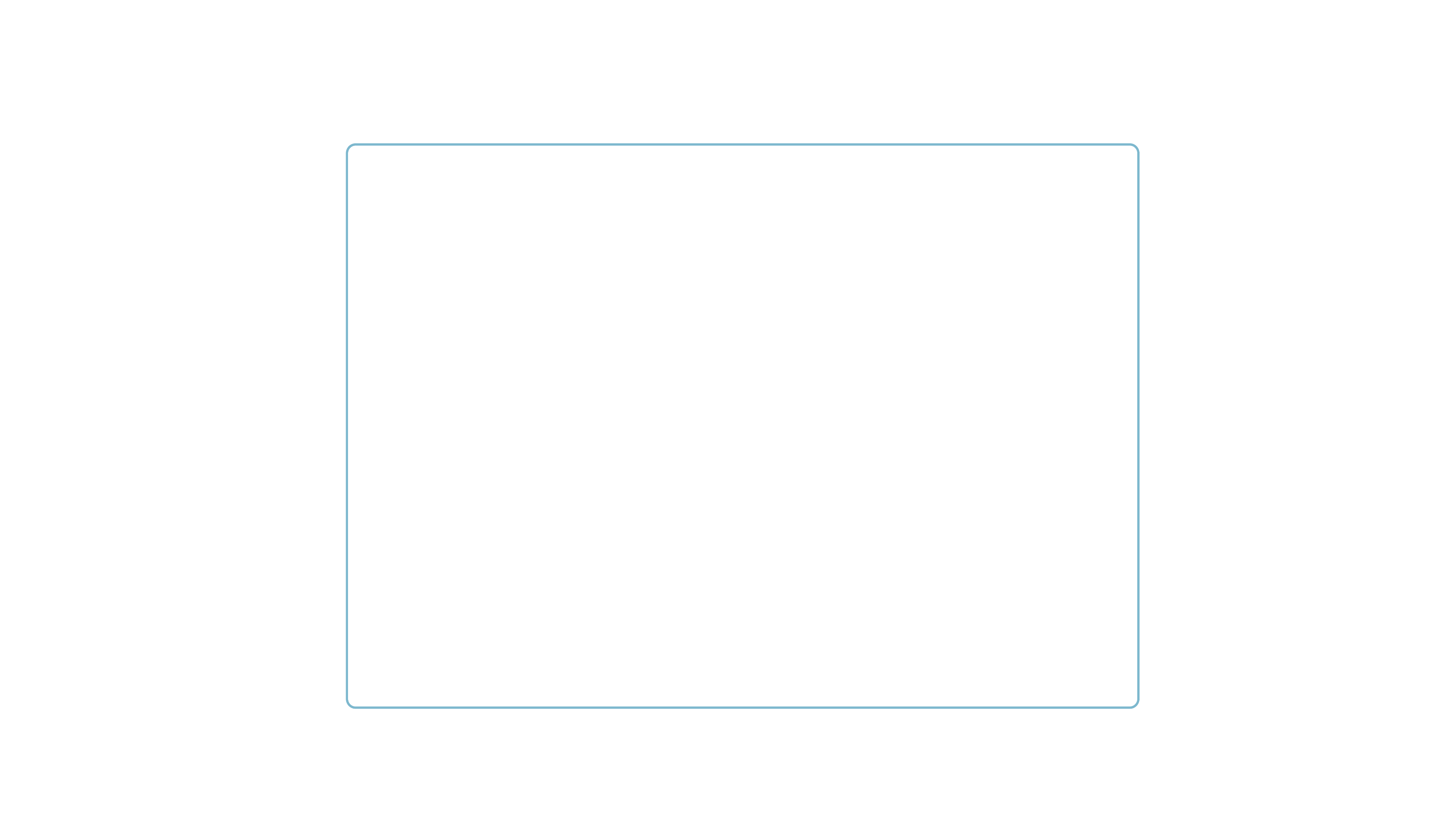 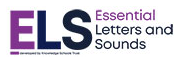 How do we teach phonics?
We use a simple, consistent approach to  teaching phonics.

We have mnemonics and rhymes to support learning and recall

We teach phonics every single day from the first days of Reception
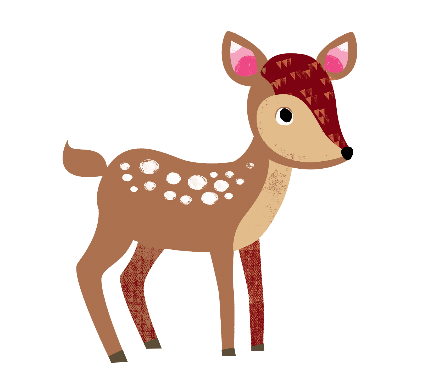 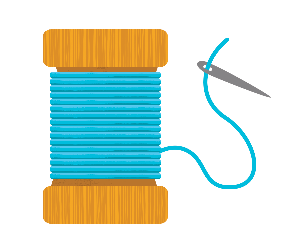 © Oxford University Press 2021
[Speaker Notes: Phonics teaches the link between the spoken sounds of our language and the written version of that sound – the code of our language.
As systematic synthetic phonics programme breaks this down into tiny steps for children to piece together which allows them to decode to read and then spell using the sound to spelling correspondences they have learnt.

We use a simple, consistent approach to  teaching phonics.
Your child will experience the same classroom routines within each lesson which reduces cognitive load and maximises the chances of success.
All children are supported within the lesson to use their new phonic knowledge independently.
In every single ELS lesson, your child will make the direct application to reading.]
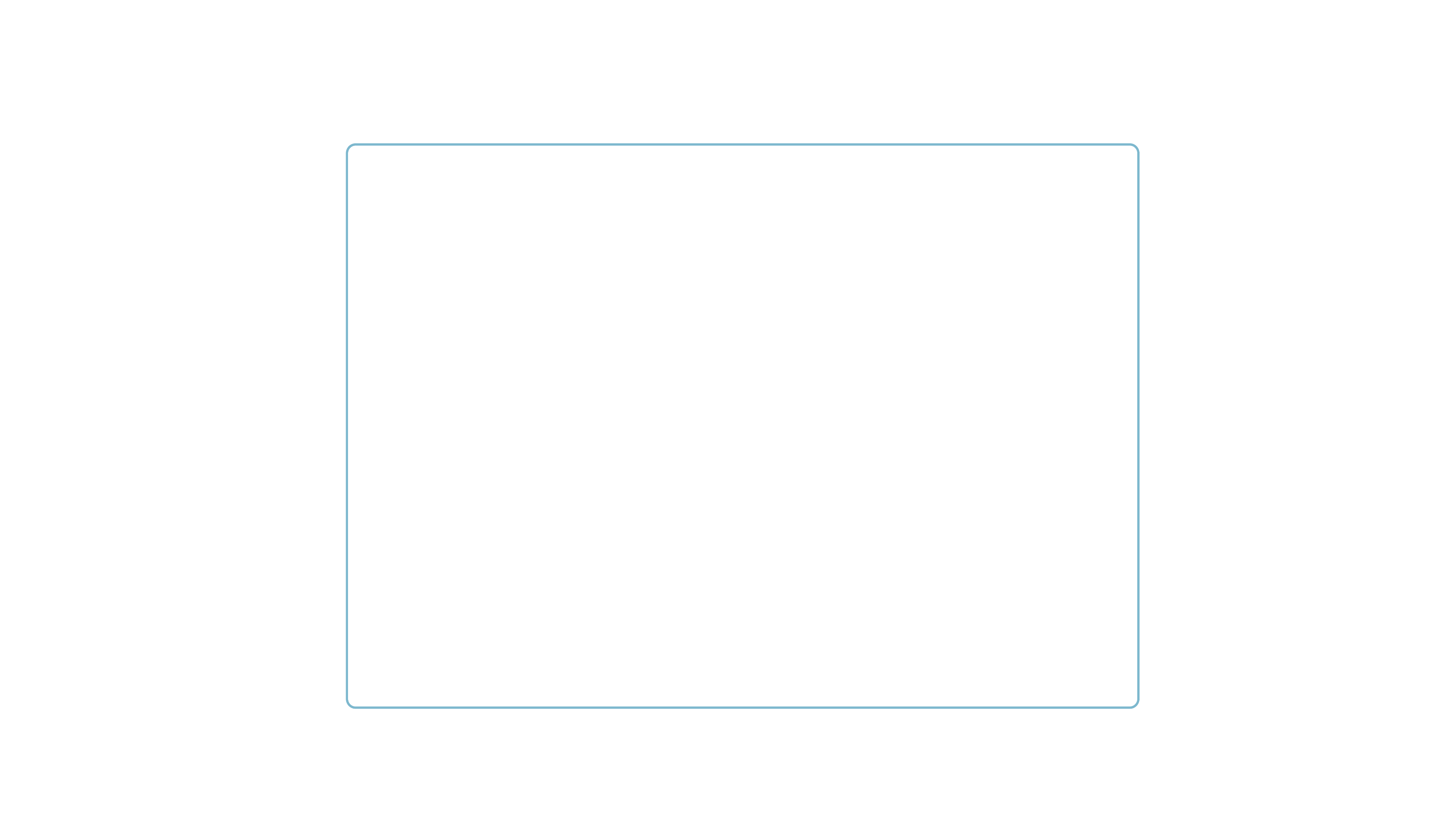 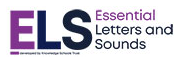 How do we teach phonics?
Phonics throughout the day to review new sounds & graphemes taught 

Lots of opportunities for oral blending- /c/ /oa/ /t/ 

We teach the ‘code’ for reading, alongside teaching vocabulary.
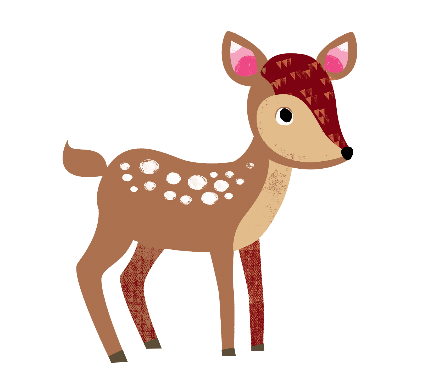 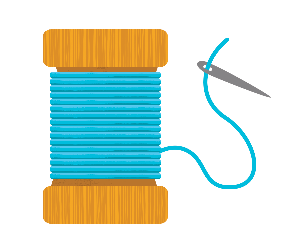 © Oxford University Press 2021
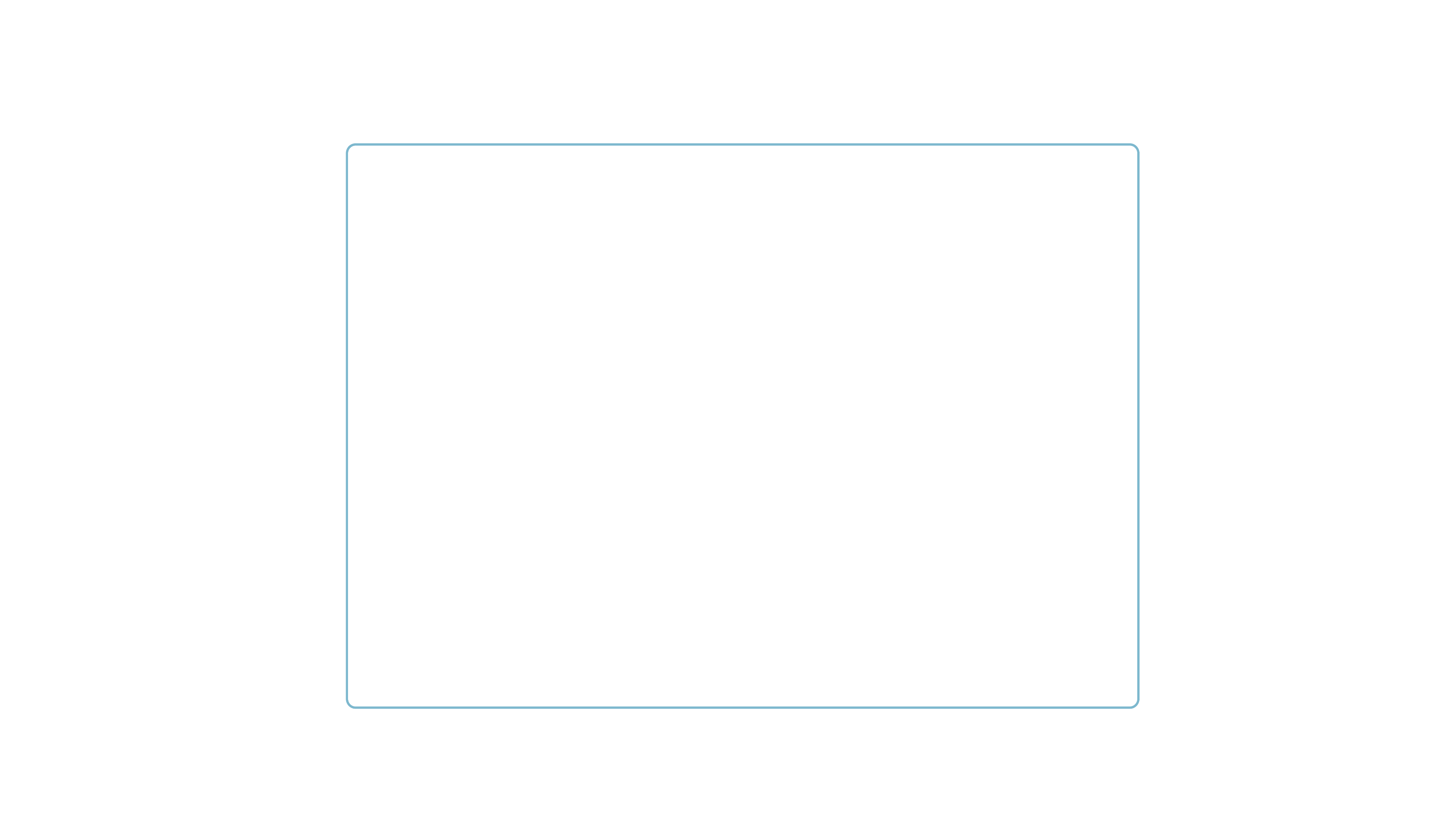 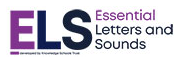 How do we teach phonics?
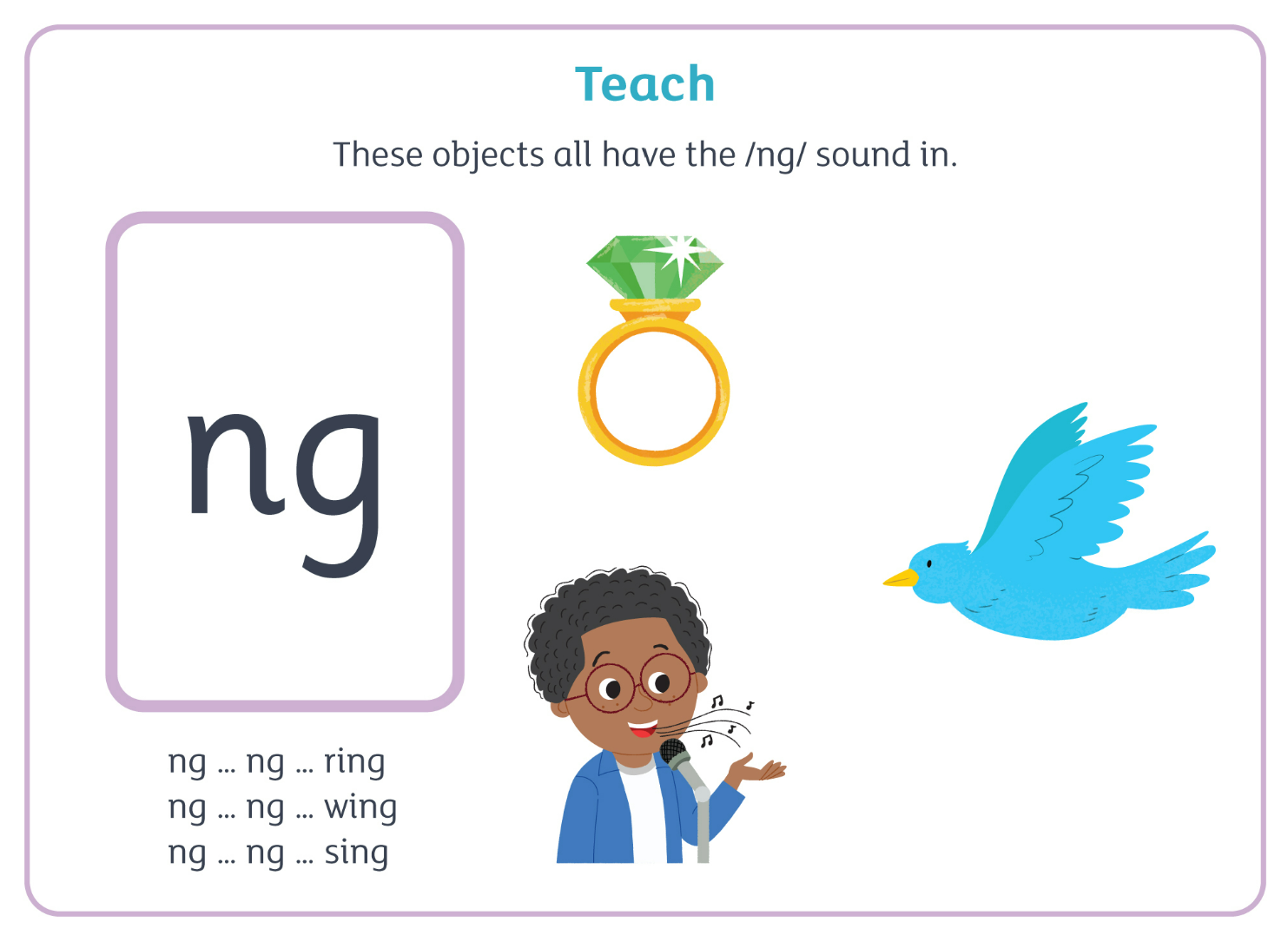 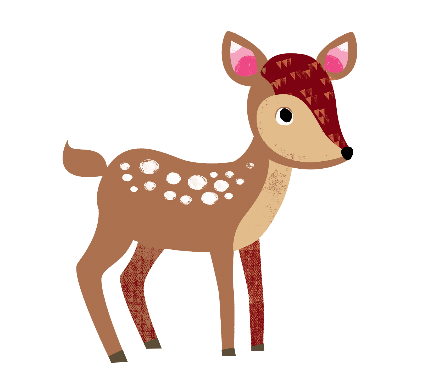 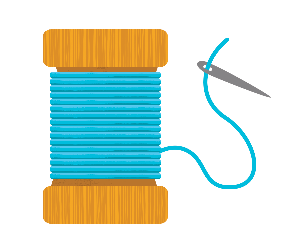 © Oxford University Press 2021
[Speaker Notes: In ELS we do not ask children questions before we have taught them.

For example, when teaching a new sound, rather than asking children if they know any words with the sound in - we give the children 3 words that contain that sound. You can try this with your children at home.]
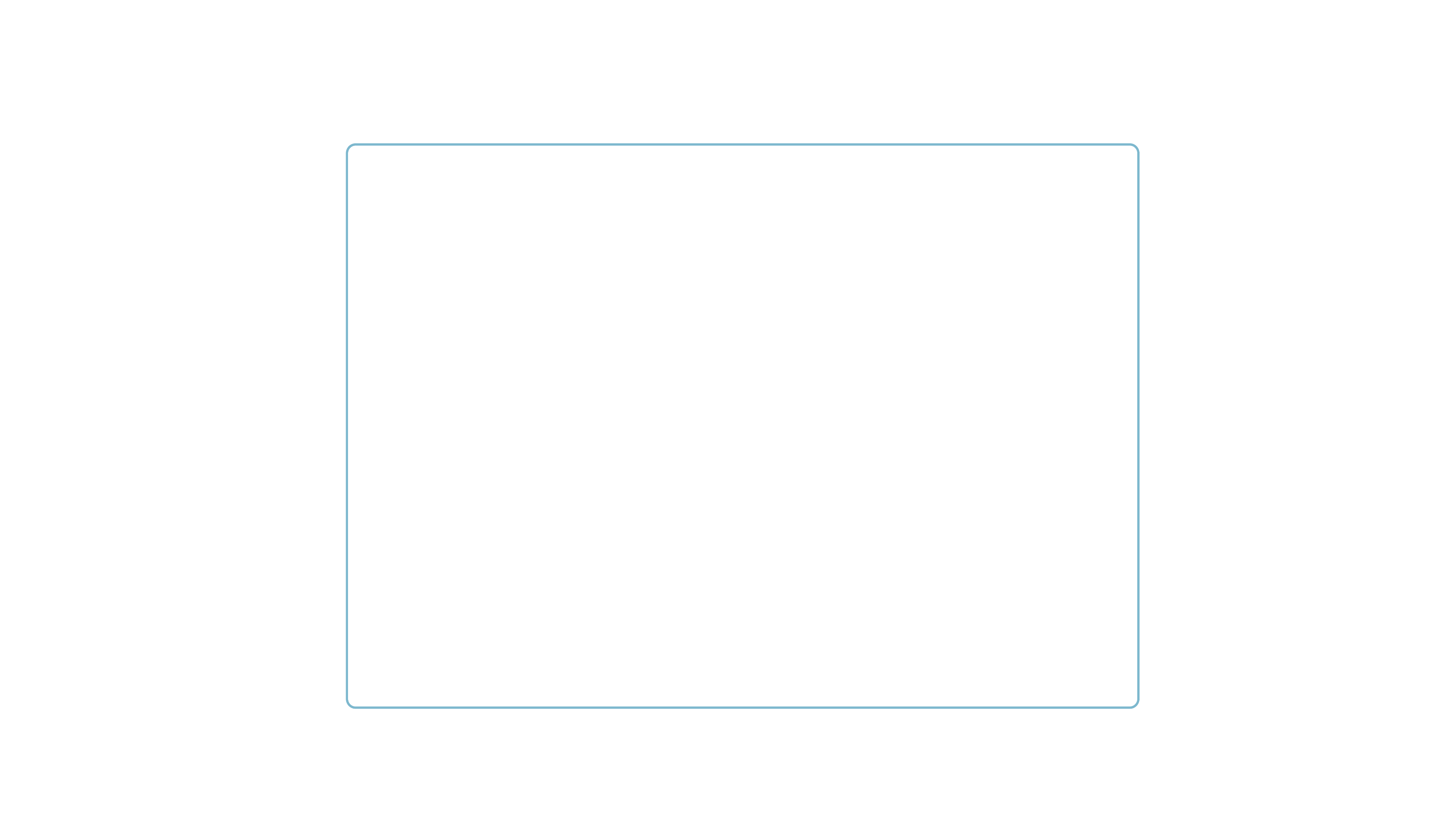 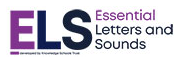 How do we teach phonics?

Your turn…
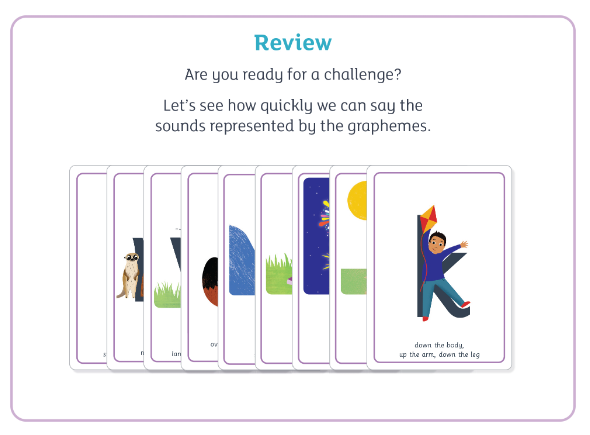 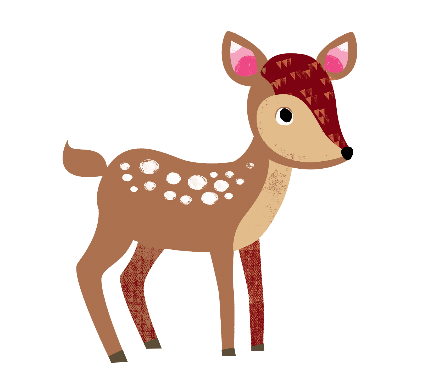 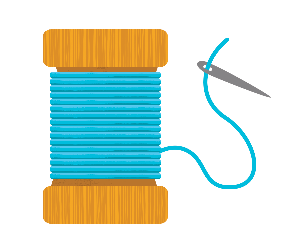 © Oxford University Press 2021
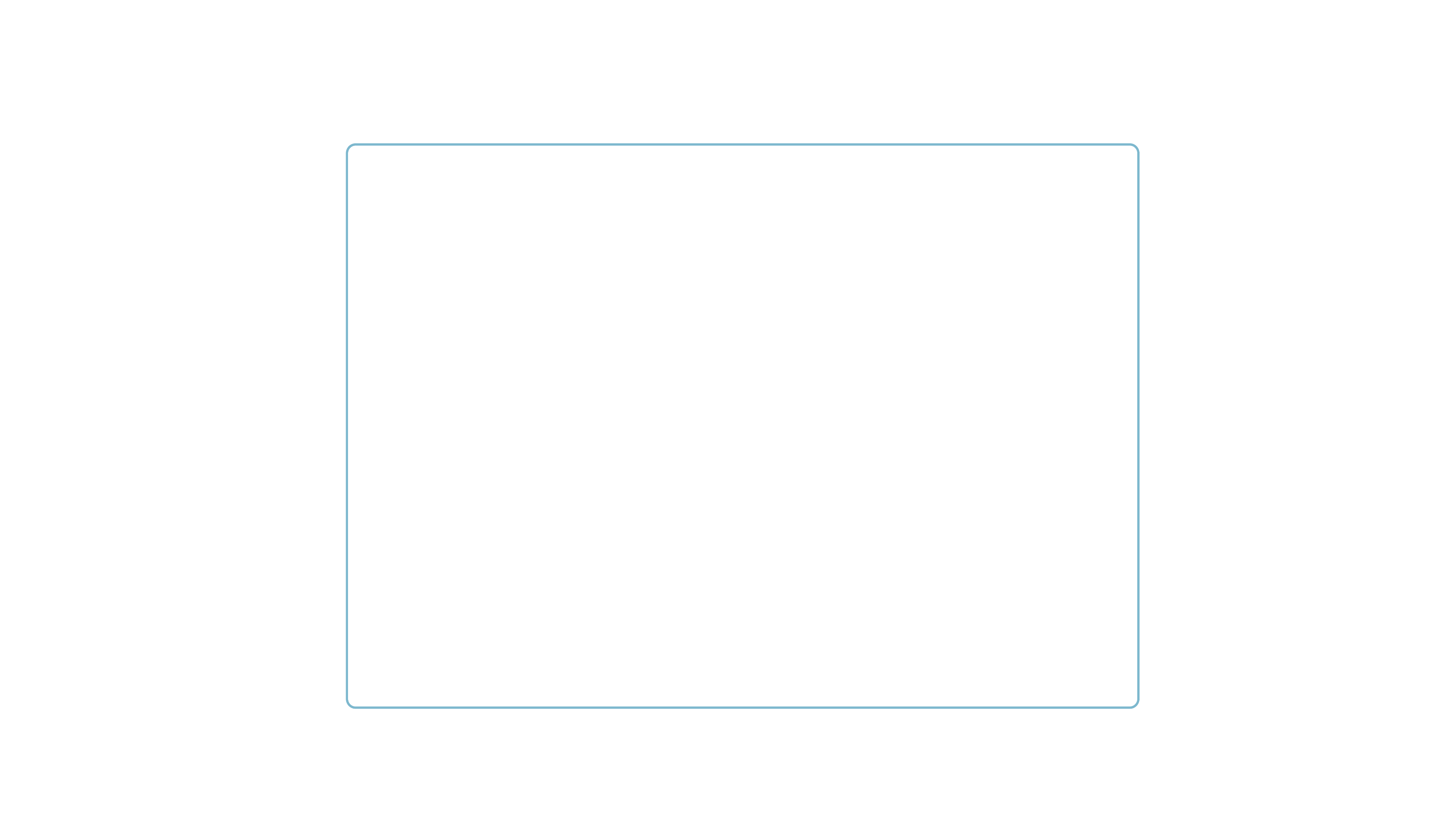 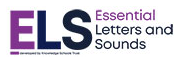 ELS Progression
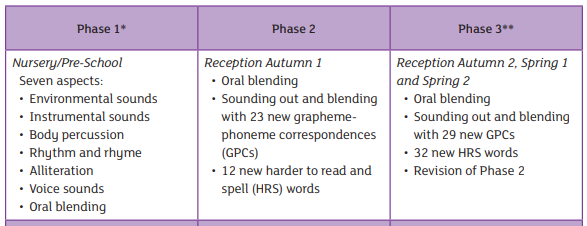 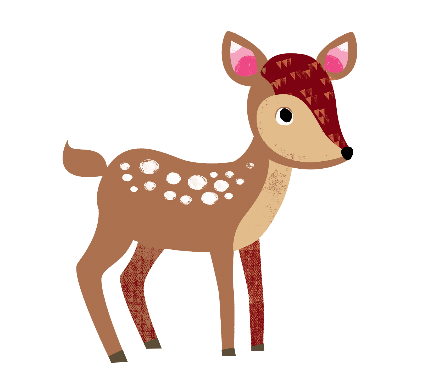 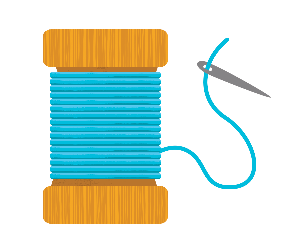 © Oxford University Press 2021
[Speaker Notes: In Reception your children will learn all the single letter sounds and begin to learn diagraphs and trigraphs.]
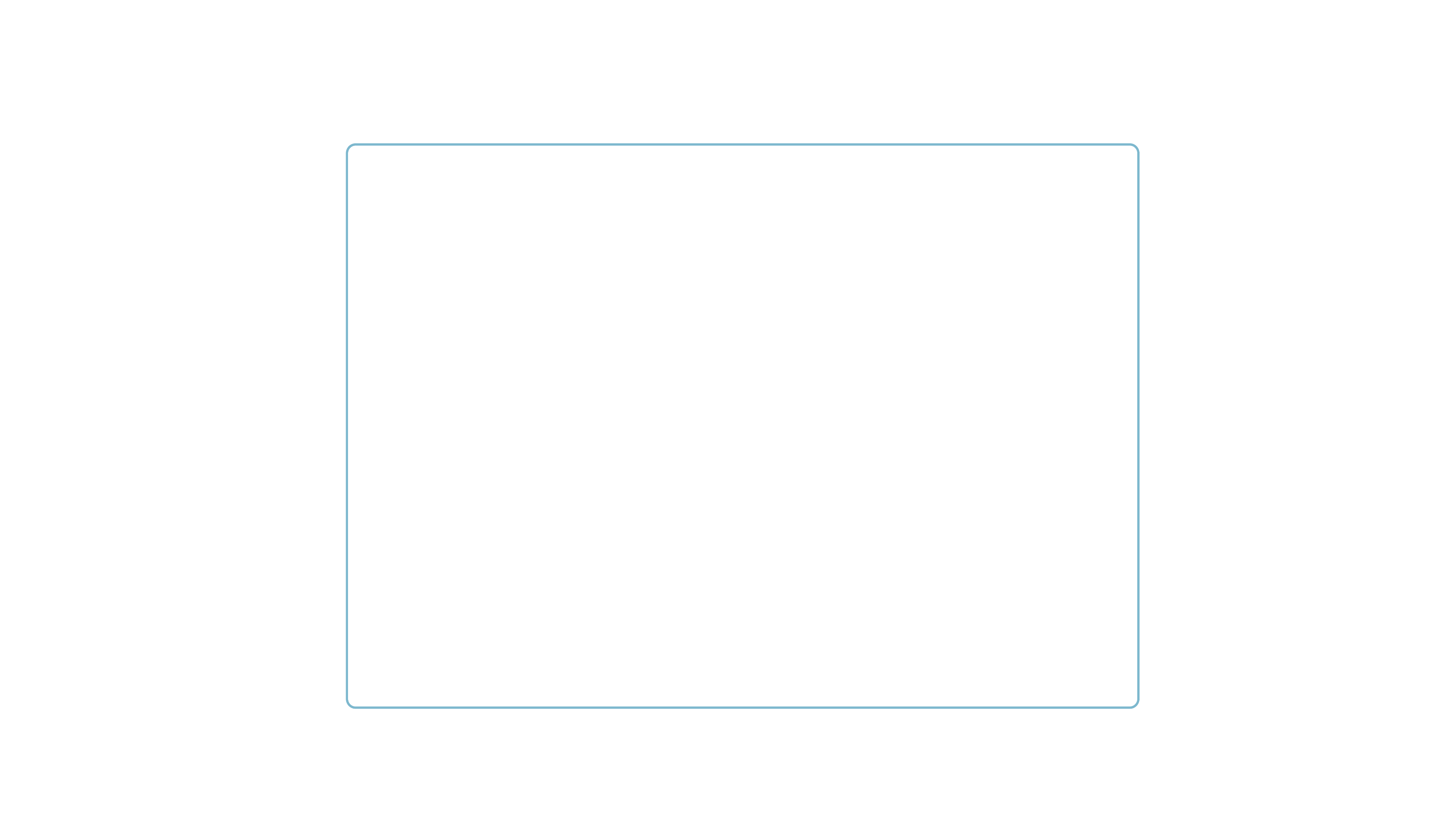 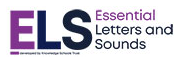 ELS Progression
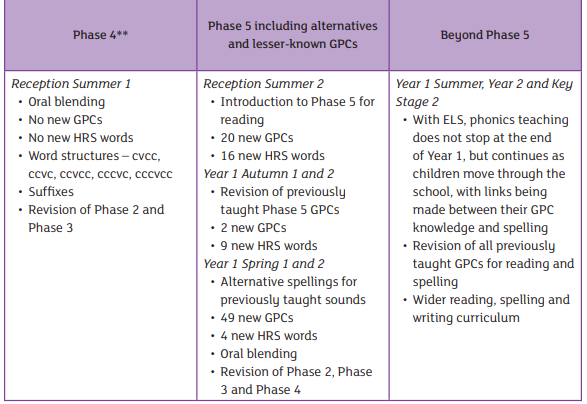 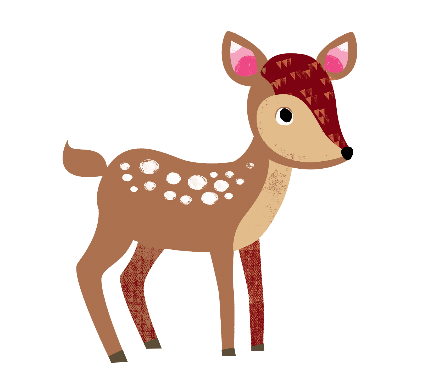 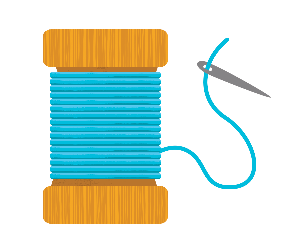 © Oxford University Press 2021
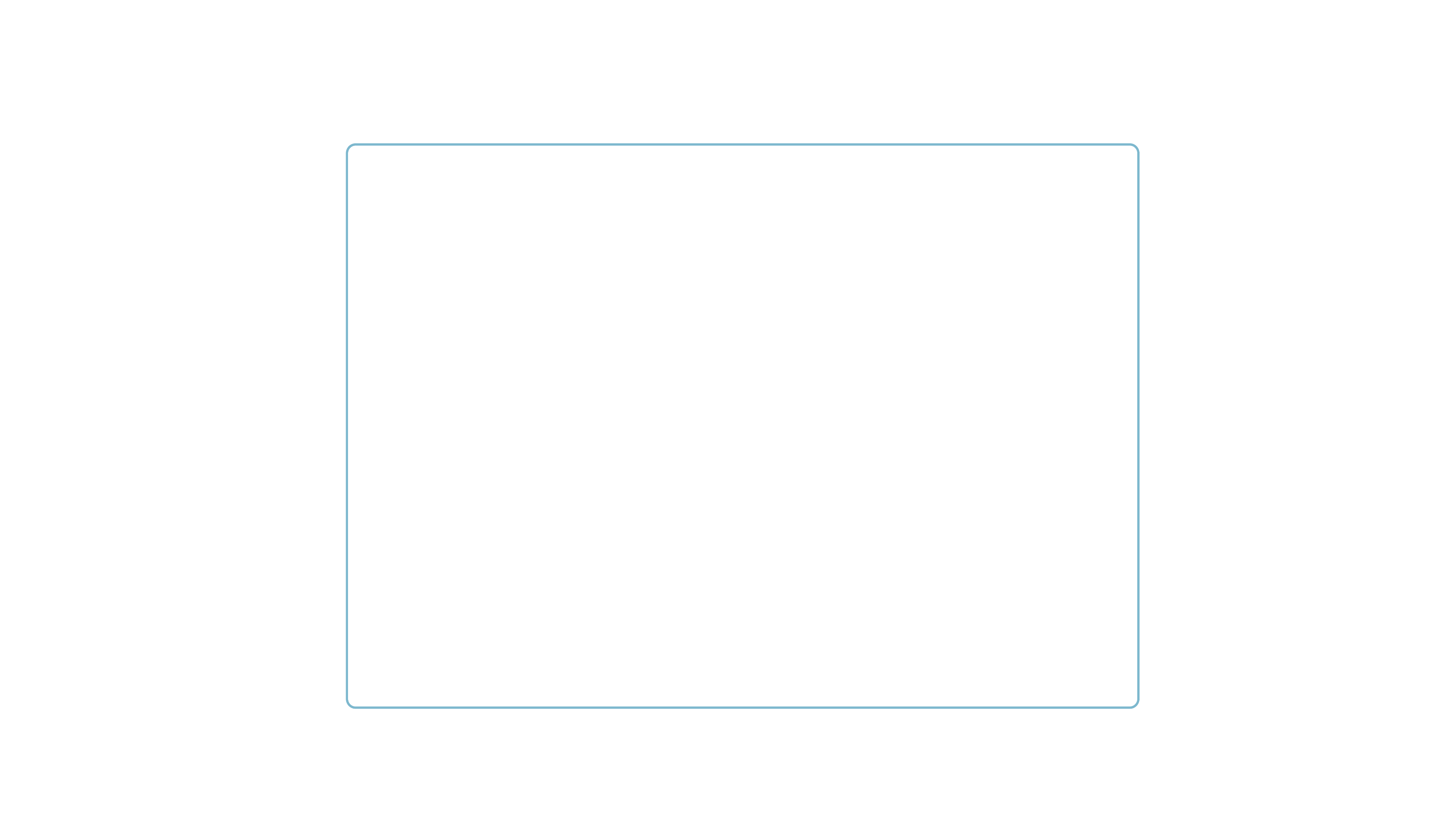 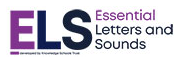 Supporting your child with reading at home
Only 1 in 3 children are read a bedtime story night

Reading a bedtime story every night to your child improves their outcomes

If your child views themselves as a ‘good reader’ when they leave Primary School they are more likely to earn a higher salary in their 40s.
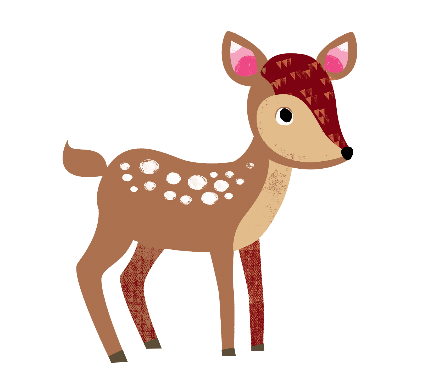 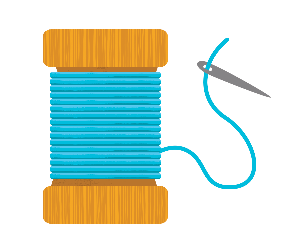 © Oxford University Press 2021
[Speaker Notes: Reading until they are 3 improves outcomes in YR, reading until they are 5 improves outcomes in Y6 and reading until they are 8 improves outcomes aged 16!

Children who achieved the Early Learning goals for literacy are 11 times more likely to achieve the expected outcomes in Maths at the end of KS2. Reading underpins everything. 

We want all our children to leave primary school able to read well and confidently – you can support us in this journey.]
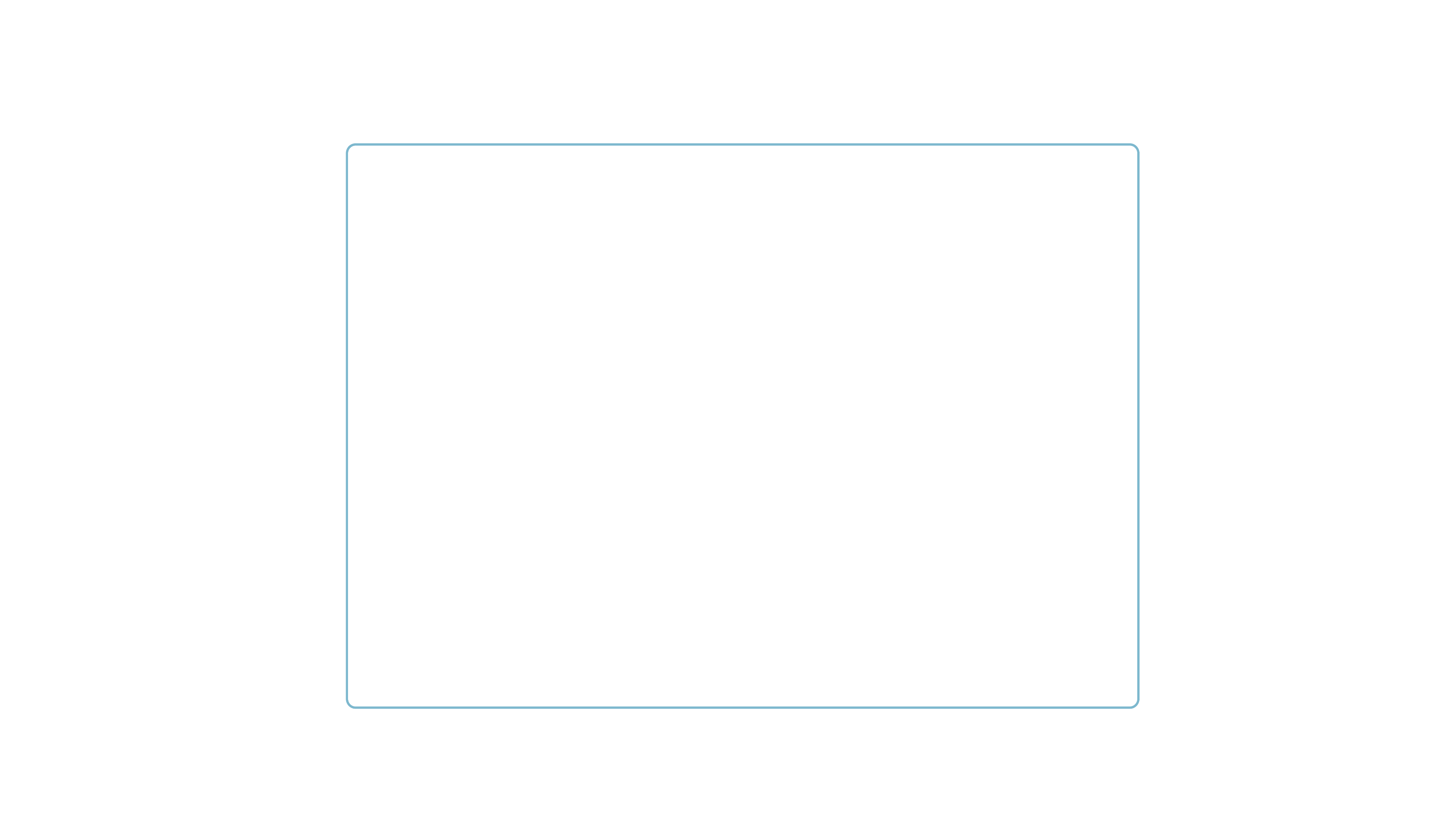 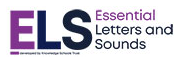 Supporting your child with reading at home
Children are only reading from books that are entirely decodable
Your child should be able to read their book confidently
We only use pure sounds when decoding words (no ‘uh’ after the sound)
We want them to practise reading their book 4 times across the week working on these skills:
	decode
	fluency
	expression
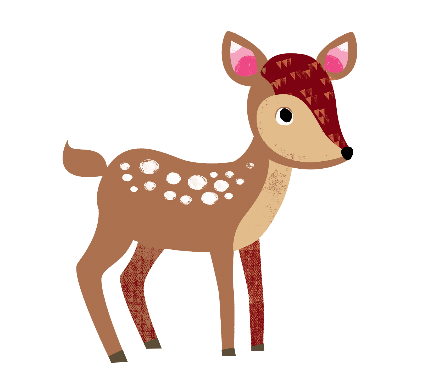 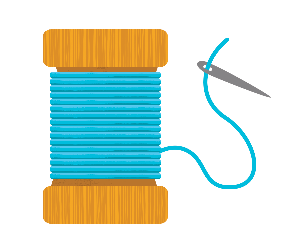 © Oxford University Press 2021
[Speaker Notes: We want children to only have success when learning to read
Decode – explain this meaning
Fluency – recognising the sound for spelling within the word and blending fluently
expression – model this for the children in school, when reading at home we want children to start to think about expression and intonation. For example, if someone is asking a question let’s get the children to make their voices sound like they are asking a question.]
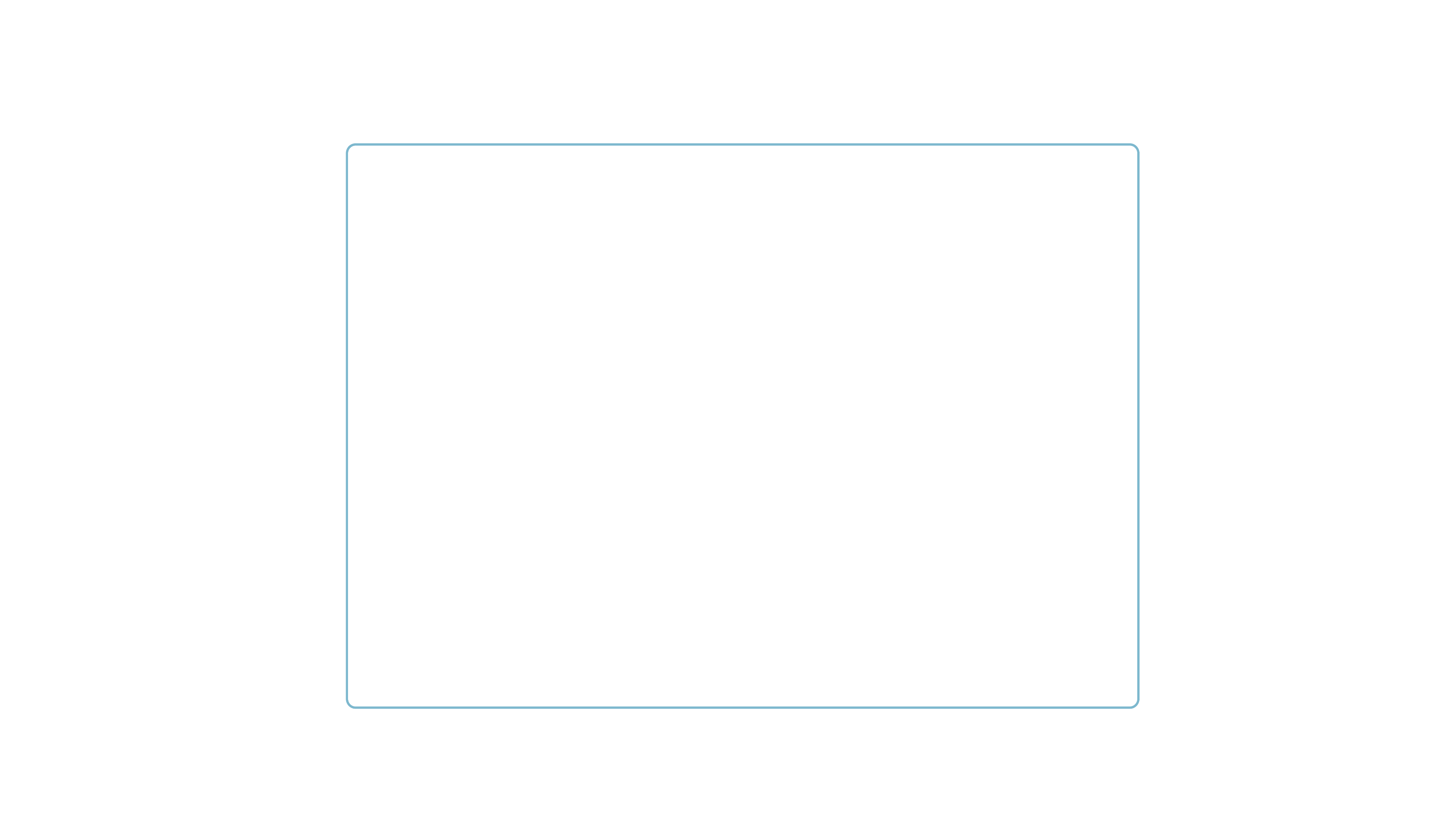 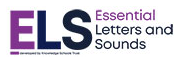 Supporting your child with reading at home
We want children to create a strong orthographic map. This means that they learn sounds spelt by the letters or groups of letters in each word. 
To read fluently, or well, we need a strong orthographic map.

To consistently recognise that the <ea> in bread spells /e/ we need to read it at least 4 times. This means we need to read the word many times to build fluency for reading.
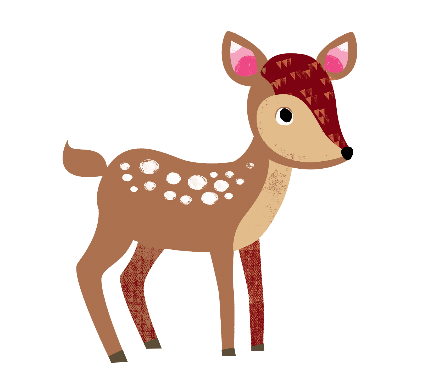 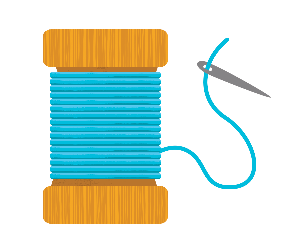 © Oxford University Press 2021
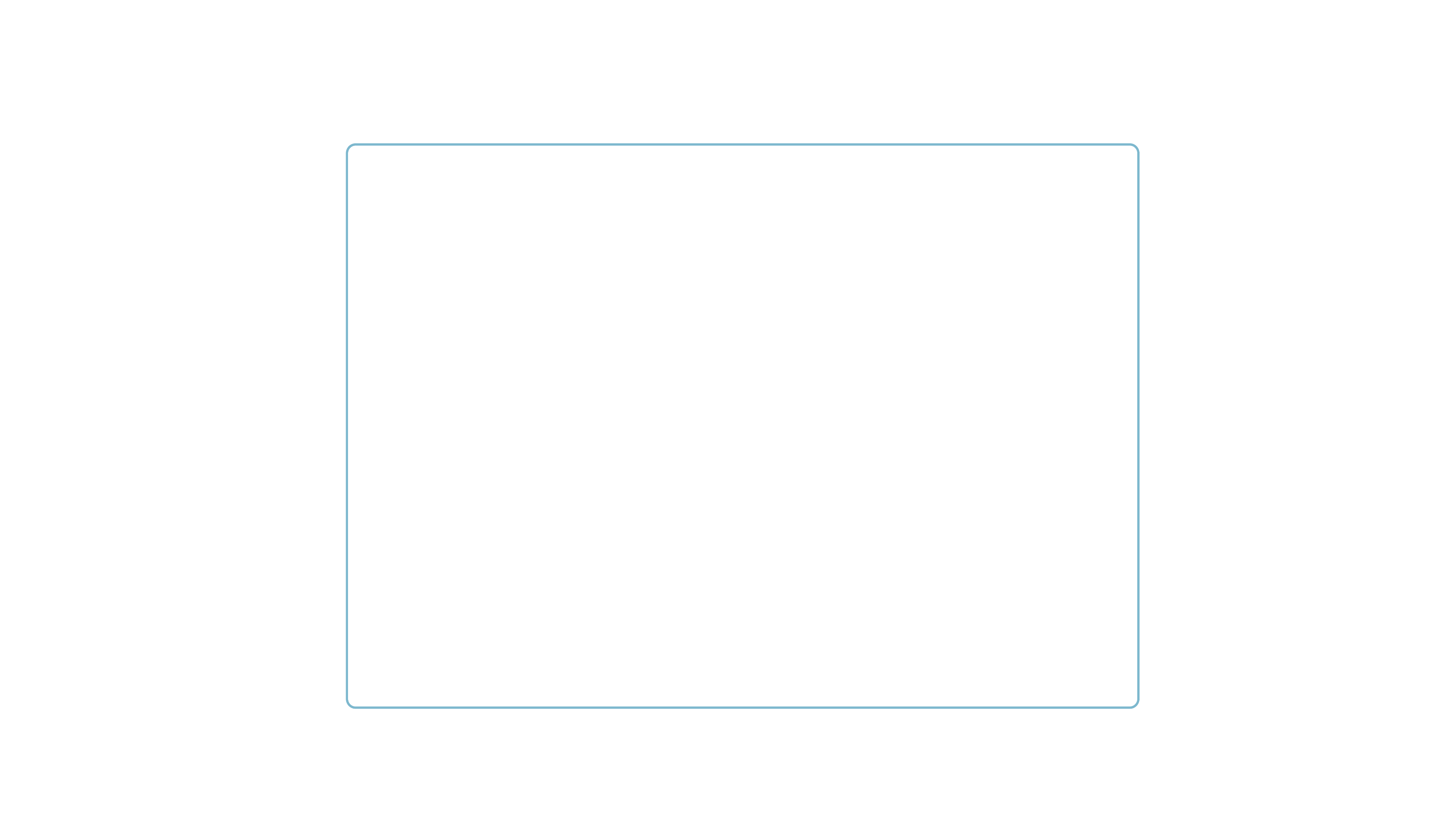 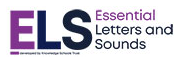 Pronouncing pure sounds
We must use pure sounds when we are pronouncing the sounds and supporting children in reading words.
c  a  t		    not		cuh a tuh

If we mispronounce these sounds we will make reading harder for our children.

There are videos for this on our school website where you can hear the correct pronunciation of the sounds.
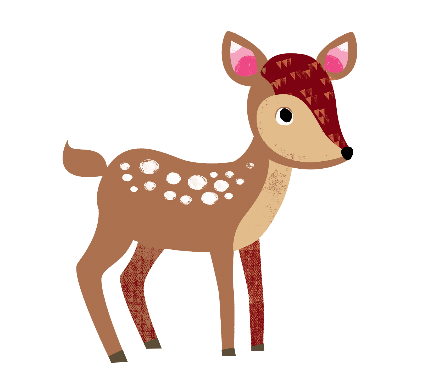 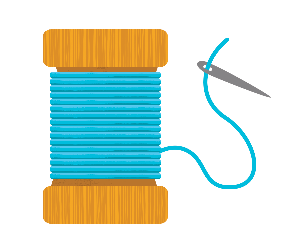 © Oxford University Press 2021
[Speaker Notes: If we use the ‘uh’ sound after the pure sound we are teaching the schwa.

For example instead of /c/ /a/ /t/ we teach /cuh/ /a/ /tuh/ - cuhatuh – not a word! IT makes blending harder if you teach or use a schwa after the initial sound.]
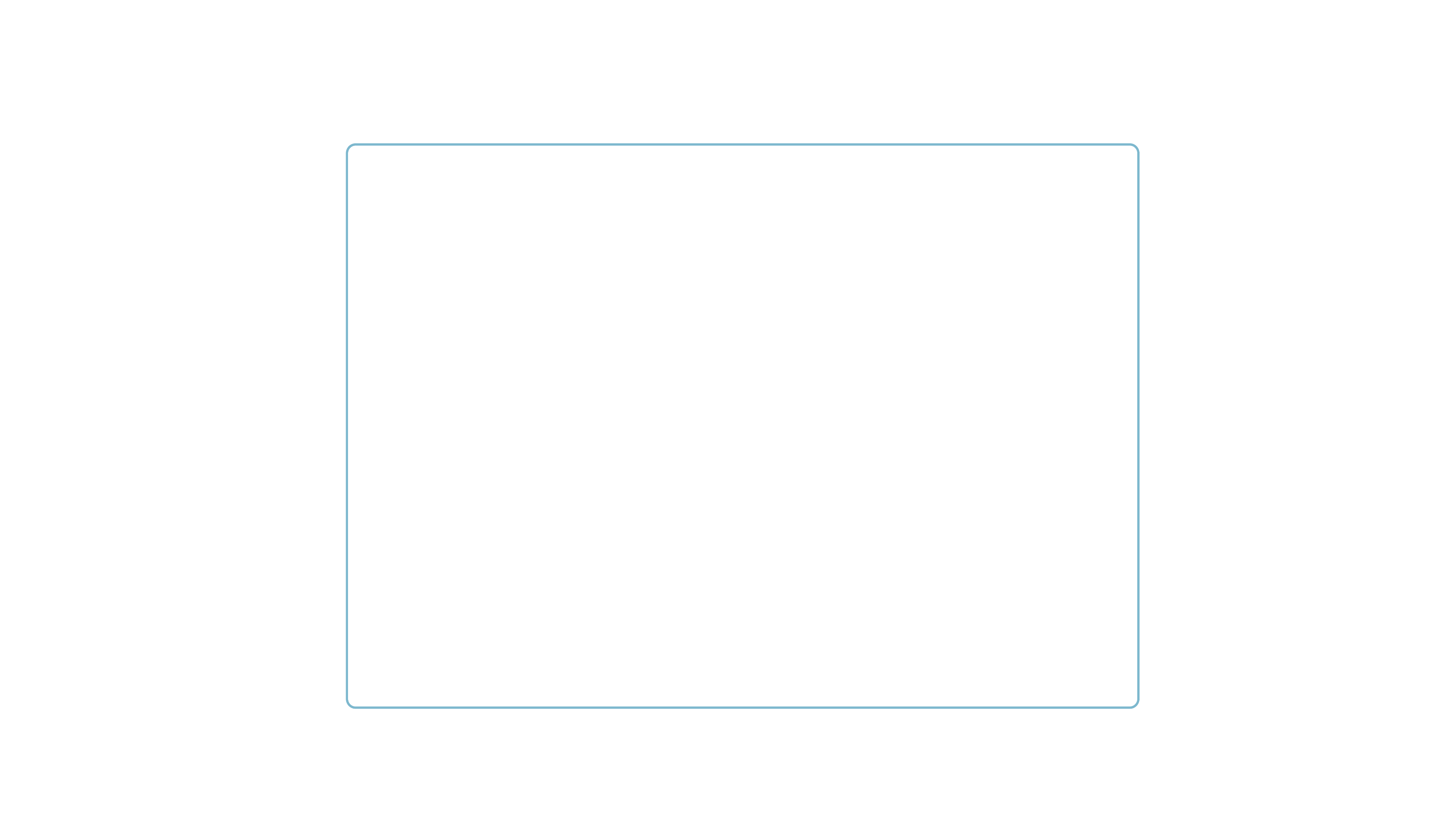 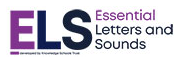 Supporting your child with writing at home
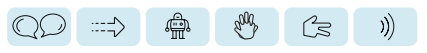 You can use the spelling sequence with your children at home to support them with their writing.

Let’s try this with the word: rain

We also practise saying our sentences before we write them to make sure we write the sentence we have planned and to ensure it makes sense!
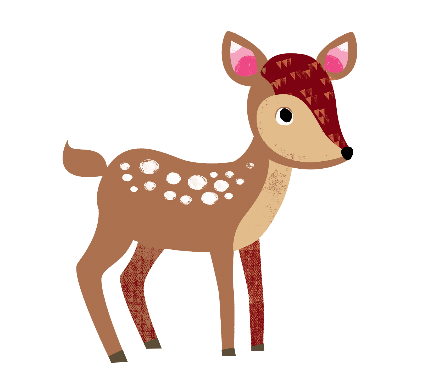 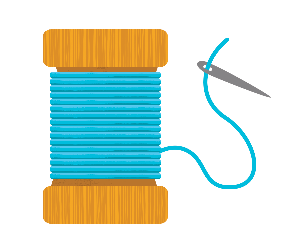 © Oxford University Press 2021
[Speaker Notes: Use the spelling sequence to model rain

Say the word – warm it up – stretch the word – robot talk the word – blend the word – count the sounds within the word – say the word

You can talk about how you support your children with their writing in school.]
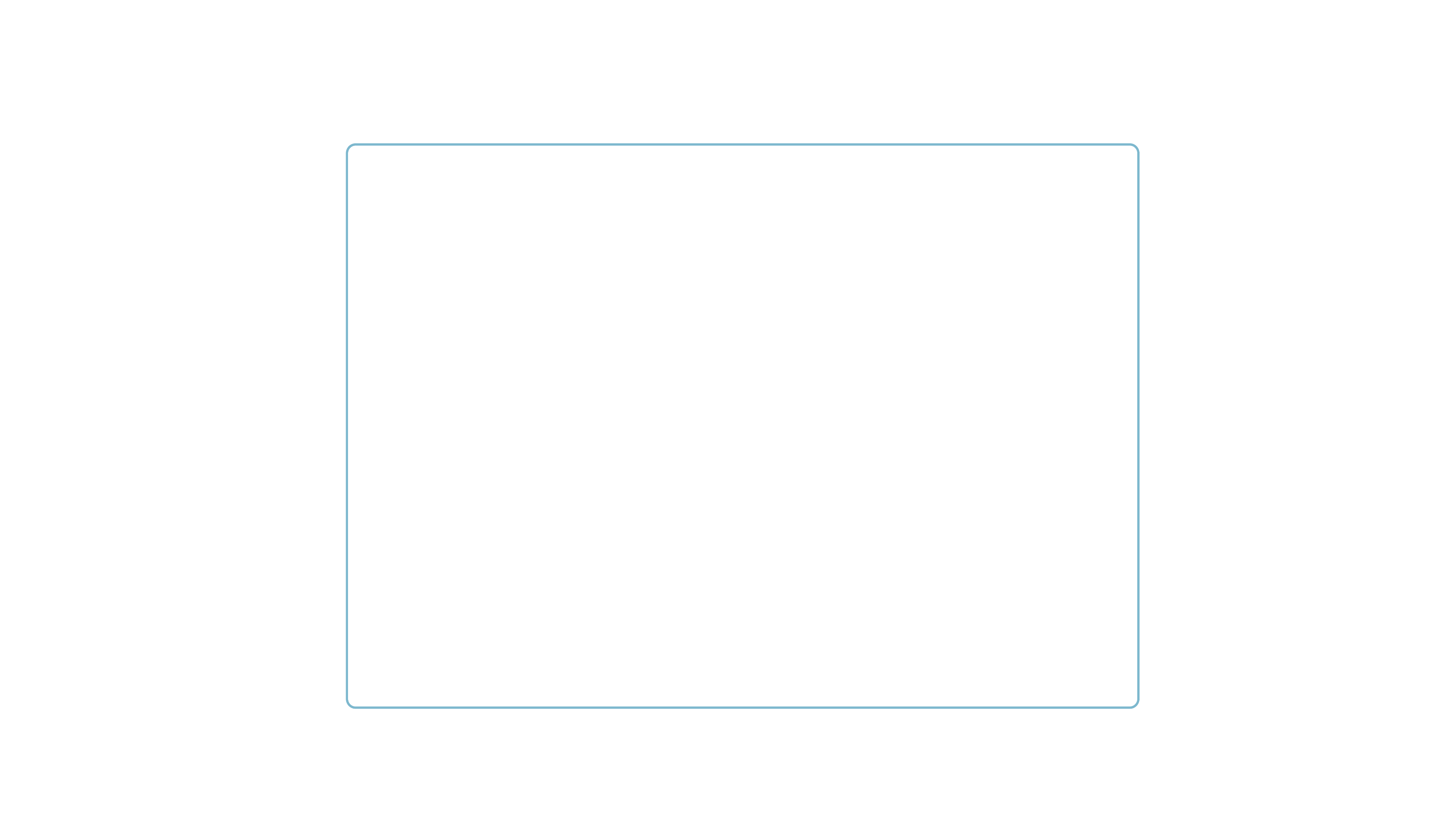 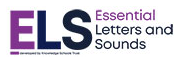 Other activities you can do to support your child’s early reading development at home
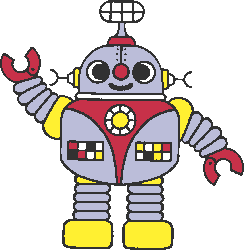 Oral segmenting and blending
Robot words
                              Georgie’s gym
            What’s in the bag?
Word building  

 
Alien words
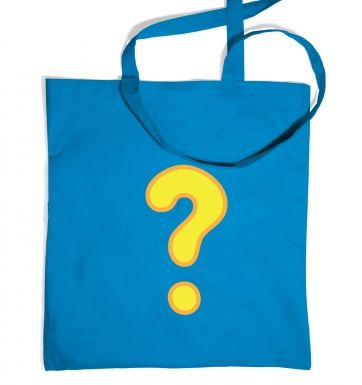 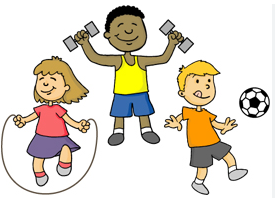 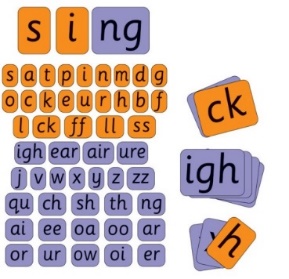 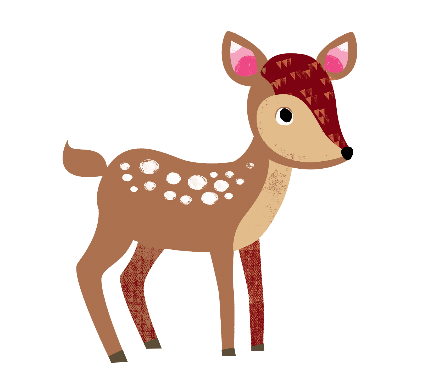 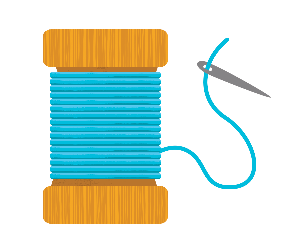 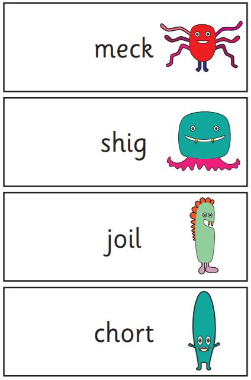 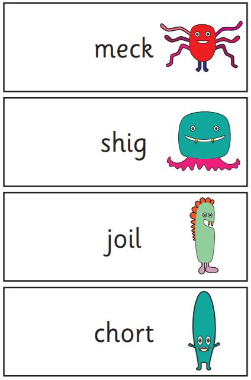 © Oxford University Press 2021
[Speaker Notes: Other activities you can do at home – do not underestimate the power of oral segmenting and blending as one of the most important building blocks for beginning phonics]
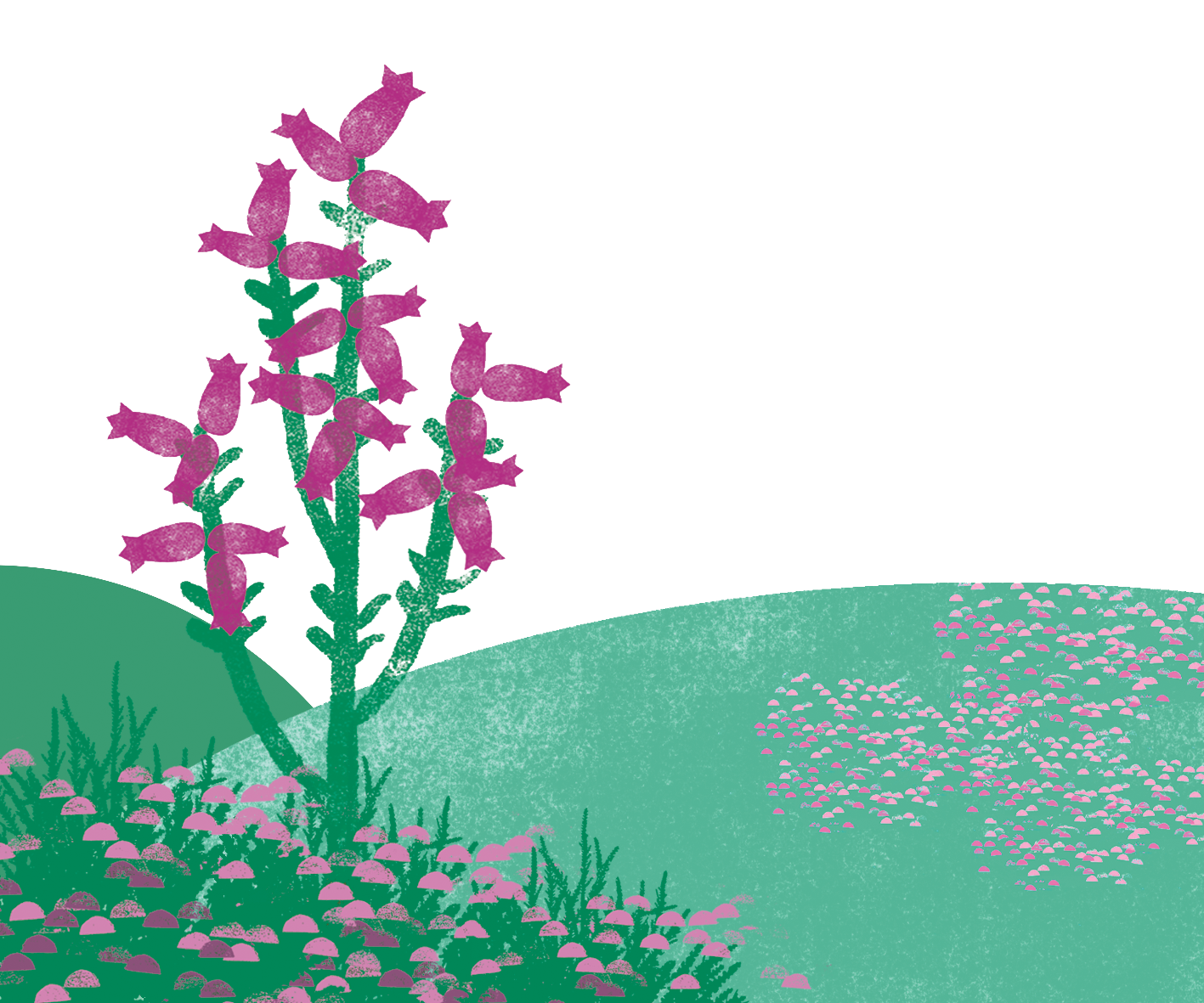 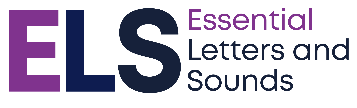 Questions
© Oxford University Press 2021